ПЛАН НАПИСАНИЯ ИССЛЕДОВАТЕЛЬСКОЙ РАБОТЫ
Автор: Дроздова Анна Михайловна
Школа: Лицей №35 ОАО «РЖД»
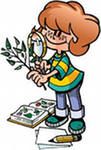 ВВЕДЕНИЕ
описать степень изученности проблемы другими авторами, ее актуальность, цели и задачи, гипотезу,
 желательно обосновать выбор объекта исследования и его предмет (конкретное свойство объекта), 
введение составляет 1-2 страницы.
Теоретический раздел (МАТЕРИАЛ И МЕТОДЫ):
указать: когда, где и при каких условиях был собран данный материал, 
описать способы получения и фиксации данных, способы обработки собранного материала,
 перечислить приборы и инструменты, которыми пользовались, указать точность измерений и объем собранного материала.
ХАРАКТЕРИСТИКА РАЙОНА ИССЛЕДОВАНИЙ
дать краткую физико-географическую характеристику местности, в которой проходили исследования,
 можно привести и подробные описания полигонов, площадок, учетных линий, маршрутов и т.п.
РЕЗУЛЬТАТЫ:
подробно изложить результаты исследования,
описать результаты работы, учитывая  однозначность их понимания при прочтении,
приводить в тексте нужно только те данные, которые далее будут затронуты в обсуждении,
следить за логикой изложения, двигаясь от простого к сложному, группируя однородный материал в логические «блоки»,
полезно выделить подразделы,
при написании раздела «Результаты» применяют иллюстративный материал (таблицы, графики, рисунки, схемы и т.п.)
ВЫВОДЫ
написать «общие закономерности» или «резюме», где итоги работы излагаются в более пространной форме,

выявить общие закономерности, причинно-следственные связи, зависимости.
ЗАКЛЮЧЕНИЕ:
написать о дальнейших перспективах работы и поблагодарить тех, кто помогал автору в работе,
вполне допустимо «выводы» («резюме», «общие закономерности») и «заключение» при необходимости объединить в один раздел.
ЛИТЕРАТУРА:
в алфавитном порядке, по фамилии первых авторов, указать полные библиографические данные тех источников, которые были процитированы в тексте.
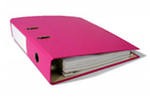 КАК СДЕЛАТЬ ДОКЛАД?
Основные правила подготовки и требования к докладу.
Доклад не должен быть длинным. Средний слушатель активно воспринимает информацию в течение 10-15 минут. Этого времени вполне достаточно для того, чтобы изложить свои материалы и соображения. Для сравнения напомним, что продолжительность доклада кандидатской диссертации во время ее защиты – 20 минут.
Текст доклада (или тезисы) должен быть составлен, исходя из отведенного на него времени (10-15 минут – 3-4 страницы машинописного текста). Сэкономить время можно, поместив фактический материал в таблицы и другие наглядные иллюстрации. В процессе доклада лишь обращая внимание слушателей на ту или иную таблицу, график, схему.
3. Таблицы должны быть выполнены на больших листах бумаги (ватман) тушью или толстым фломастером (маркером), иметь названия, подписи. Цифры и текст должны быть различимы с последних рядов аудитории. Полезно пронумеровать иллюстрации и развесить их по порядку упоминания в докладе (что тоже экономит время). При использовании цветных иллюстраций не употребляйте белее четырех цветов, так как пестрота изображения осложняет восприятие
4. Все чаще используется мультимедийные презентации. Основные требования, предъявляемые к ним:
Читабельность
Краткость
Информативность 
Единый формат
Умеренность анимации
5. Если вы хотите не просто «отметиться» на конференции, а еще и донести результаты Ваших исследований до слушателей, то доклад необходимо «делать», а не читать по бумажке. Для того чтобы доклад прошел успешно, необходимо (особенно для начинающих), уже хорошо владея материалом, развесив дома таблицы и рисунки доложить материал вслух самому себе или мебели, лучше перед зеркалом, при этом постоянно сверяясь со временем (поместив часы в пределах видимости). Когда Вы сделаете доклад не сбиваясь, ровно и укладываясь во времени, повторите то же самое наиболее стойким друзьям или родственникам. На публике делать доклад труднее.